Lasten lentopallon sääntömuutokset sekä toimintasuunnitelma 
kaudelle 2025-2026 
27.5.2025, teams-kokous
Suomen Lentopallo
Iltapäivän aiheet
Lasten urheilun joukkuepelien viitekehys + lajiin erikoistuminen
Ikäluokkanimitykset kaudesta 2025 alkaen
Sääntömuutokset ikäluokittain
U9 (F-juniorit)
U11 (E-juniorit)
U13 (D-juniorit)
F-junioreiden ja tripla pallon demovideot
Aikataulu ja toimenpidesuunnitelma
Lasten urheilun joukkuepelien viitekehys
https://olympiakomitea.kuvat.fi/kuvat/Materiaalipankki/Valmentajille+ja+ohjaajille/Joukkuepelien+lasten+urheilun+viitekehys+2025.pdf
Lasten urheilun joukkuepelien viitekehys
”Kehittävä ja oppimista tukeva harjoitusvaste mahdollistetaan runsaalla liikkeellä ja toistomäärillä. Lasten oppiminen tapahtuu toiminnan ja toistojen kautta.”

”Lapsi nähdään toimijana, jonka tarpeita ja toiveita kuullaan häntä itseään koskevien asioiden käsittelyssä sekä toiminnan suunnittelussa.”

”Kehittävä ja oppimista tukeva pelin intensiteetti mahdollistetaan sopivalla pelaajamäärällä sekä kentän muodolla ja koolla. Pelissä kilpaileminen on luontevasti läsnä, kun lajinomainen vauhti, liike ja toistot toteutuvat.”

”Pelipäivänä pelaajalle tulee paljon peliä, ja ottelutapahtumiin nimetään sellainen määrä pelaajia, joka mahdollistaa osallisuuden otteluun kaikille kokoonpanossa oleville.”
https://olympiakomitea.kuvat.fi/kuvat/Materiaalipankki/Valmentajille+ja+ohjaajille/Joukkuepelien+lasten+urheilun+viitekehys+2025.pdf
Lasten urheilun joukkuepelien viitekehys
Hyvän ja vaikuttavan lasten pelitapahtuman tunnusmerkit:
1. Yksilölähtöinen valmentaminen: Lasten yksilölliset kohtaamiset sekä spesifi, yrittämiseen ja sinnikkyyteen kannustava palautteenanto, korostuvat valmentajan toiminnassa.

2. Pelaajamäärä, pelimuoto, kentän koko ja peliaika mahdollistavat yksilölle aktiivisen pelitapahtuman.

3. Pelaamisen intensiteetti: valmentajan toiminta ja vuorovaikutus mahdollistavat lasten pelille heittäytymisen ja täysillä yrittämisen.
https://olympiakomitea.kuvat.fi/kuvat/Materiaalipankki/Valmentajille+ja+ohjaajille/Joukkuepelien+lasten+urheilun+viitekehys+2025.pdf
Lasten urheilun joukkuepelien viitekehys
”Lasten valmentajan tärkein mittari on: nauttivatko lapset harjoittelusta ja pelaamisesta, kehittyvätkö lapset pitkällä aikavälillä ja pysyvätkö he lajin parissa. Lasten valmennuksessa ei saa olla liiallinen kiire kohti aikuisten tulosurheilua. Tulosten ylikorostaminen tekee kilpailusta aikuislähtöistä.”
” Valmentajan tehtävä on varmistaa pelaajien tasapuolinen peluutus sekä mahdollistaa kaikkien pelipaikkojen pelaaminen, kun yksittäisen ottelun tulos ei ohjaa valmennuksen toimintaa. Valmentajan vastuulla on antaa kaikille pelaajille mahdollisuus onnistua ja epäonnistua.”
”Tasoitetaan harjoitteluiän/ biologisen iän merkitystä lapsen kokemaan pätevyyden tunteeseen.”
Kilpaileminen lasten urheilussa (kts. 4.3, s. 15)
https://olympiakomitea.kuvat.fi/kuvat/Materiaalipankki/Valmentajille+ja+ohjaajille/Joukkuepelien+lasten+urheilun+viitekehys+2025.pdf
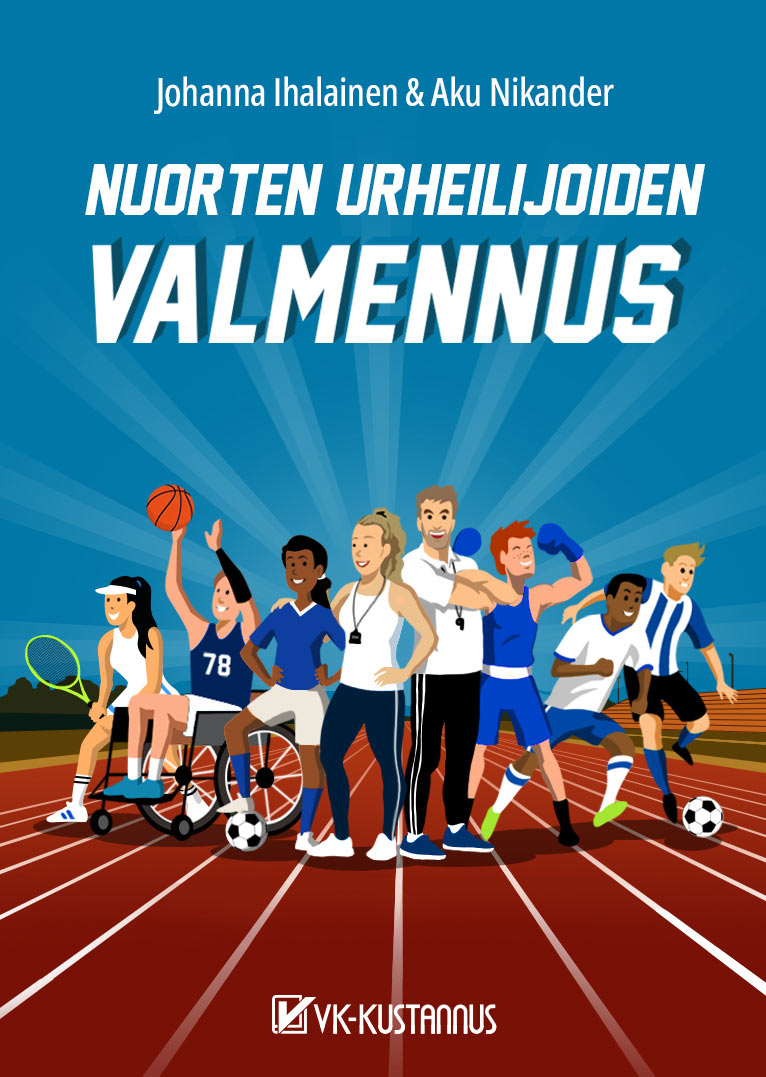 Erikoistumisikä lentopallossa
Kuva: Nuorten urheilijoiden valmennus / mukailtu Boschner ym. 2023
Erikoistumisikä lentopallossa
KIHU: Joukkuepelit  Huippupelaajaksi  kehittyminen:  Minna Blomqvist, Kaisu Mononen, Mikko  Häyrinen & Anssi Saari, 2024
Ikäluokkanimitysten muutokset
Ikäluokat
Vaiheittainen siirtyminen kansainväliseen ikäluokkanimitykseen
Esim. U11 (E-ikäiset) – molemmat säilytetään kaudelle 25-26
U-kirjaimen jälkeinen numero kertoo minkä ikäisiä junioreita joukkueessa pelaa
Esimerkiksi U11 tarkoittaa 11-vuotiaat (vuoden vaihteen jälkeen täyttävät) ja sitä nuoremmat
Vuonna 2025-2026 U11 pelaajat 2015 syntyneet ja nuoremmat
Ikäluokkamuutokset koskevat F-A -ikäisiä, eli kaikkia sarjoja
Miksi:
Yhtenäisempi luokittelu ja ulkoasu muiden palloilulajien kanssa
Helpottaa ymmärtämään minkä ikäisistä kyse
Kansainvälisyys – kansainvälisesti helpommin vertailtavissa
Helpottaa juniorimaajoukkue ikäluokkien ja maajoukkueiden ikäluokkakalenterien hahmottamista vanhemmilla ikäluokilla (maajoukkue-ikäluokat U16, U17, U18, jne.)
U9 (F-ikäiset) muutokset
Kentän koon suositus 4,5m x 4,5m
Leveämpi pelialue lisää tutkitusti liikettä
Lasten syvyyden hahmottumisen kehitys
Pidempiä palloralleja
Useampia kenttiä – enemmän pelejä
Alueet ja joukkueet toimivat turnauskohtaisesti tämän kanssa mahdollisuuksien mukaan
Molemmat sarjat 2v2
Enemmän kosketuksia, enemmän liikettä
Enemmän joukkueita
Liike pallon kanssa sallittu
Enemmän liikettä pelaamiseen
Helpotetaan passin ja etenkin hyökkäämisen aikaansaamista
Hyökkääminen tutkitusti lajimme hienoin asia ja merkittävä tekijä lajin varhaiseen kiinnittymiseen/innostumiseen
Verkon korkeus 160cm (suositus +/- 10cm, eli verkon korkeus voi olla 150cm-170cm välillä)
Pituuteen suhteutettuna mielekkäämpää pelaamista kaikille lapsille
Alueen joukkueet turnaus-/ottelukohtaisesti sopivat verkon korkeudesta

Vapaa vastaanotto (koppi, tai sormi-/hihalyönti)

Vapaa syöttö supersarjassa
Muutokset 

U9 (F-ikäiset)
U9 (F-ikäiset)

Demo sääntömuutoksista:

https://youtu.be/lFWDjGPGD4I
U11 (E-ikäiset) muutokset
Kentän koko 6,1 x 5,94 m (sulkapallon syöttö alueen takaraja)
Lasten syvyyden hahmottumisen kehitys
Pidempiä palloralleja
Pelimuoto: Tripla Pallo (säännöt ja demovideo esityksen lopussa)
Pidempiä palloralleja
Enemmän kosketuksia per pelaaja
Taitojen kehittymisen näkökulma
Pelin mielekkyys
Enemmän hyökkäyksiä – nopeammin 3 kosketuksen peliin kiinni
Nopeammin kiinni lajiin (mm. myöhään aloittaneet, tasoltaan vielä heikommat)
Koppi poistuu
Kaikki pelaajat kiertovaihdossa – EI pelaajavaihtoja
Pienempiä joukkueita ja enemmän pelejä ja kosketuksia yksittäisille pelaajille
Vapaa syöttö ja vastaanotto
Muutokset 
U11 (E-ikäiset) Tiikerisarja
Muutokset
U11 (E-ikäiset) Aluesarja
Kentän koko 6,1 x 5,94 m (sulkapallon syöttö alueen takaraja)
Lasten syvyyden hahmottumisen kehitys 
Pidempiä palloralleja


Kaikki pelaajat kiertovaihdossa – EI pelaajavaihtoja
Pienempiä joukkueita ja enemmän pelejä ja kosketuksia yksittäisille pelaajille

Vapaa syöttö ja vastaanotto
U13 (D-ikäiset) muutokset
Muutokset 
U13 (D-ikäiset) Tiikerisarja
Pelimuoto: Tripla Pallo (säännöt ja demovideo esityksen lopussa)
Pidempiä palloralleja
Enemmän kosketuksia per pelaaja
Taitojen kehittymisen näkökulma
Pelin mielekkyys
Enemmän hyökkäyksiä – nopeammin 3 kosketuksen peliin kiinni
Nopeammin kiinni lajiin (mm. myöhään aloittaneet, tasoltaan vielä heikommat)

3v3
Enemmän kosketuksia
Taitojen kehittymisen näkökulma

Kaikki pelaajat kiertovaihdossa – EI pelaajavaihtoja
Pienempiä joukkueita ja enemmän pelejä ja kosketuksia yksittäisille pelaajille

Vapaa syöttö ja vastaanotto
Muutokset 
U13 (D-ikäiset) Aluesarja
3v3
Enemmän kosketuksia
Taitojen kehittymisen näkökulma

Kaikki pelaajat kiertovaihdossa – EI pelaajavaihtoja
Pienempiä joukkueita ja enemmän pelejä ja kosketuksia yksittäisille pelaajille

Vapaa syöttö ja vastaanotto
Tripla pallon ydintavoitteet ja tehtävä
Siirtymä koppipallon ja normaalilentopallon välillä
Nopeammin kohti 3 kosketuksen normaalia lentopalloa
Toimii siirtymävaiheena myös sarjojen sisällä
Vanhemmat/myöhempään aloittavat --> heille nopea intro ja vaihe lentopalloon kiinni pääsemiseksi
Joukkueet ja alueet määrittävät miten näitä sarjoja tehokkaimmin käyttävät
U11 ja U13 (E ja D-ikäiset) Tripla pallo

Demovideo pelimuodosta ja säännöistä:https://www.youtube.com/watch?v=50_LnRyssaE
Tripla pallo (3v3)
Tripla Pallo pelataan normaalin lentopallon sääntöjen mukaisesti seuraavilla lisäyksillä.
Pelisykli
Peli etenee kolmen pallon jaksoissa (syöttö, 2 jatkopallo  ja 3. jatkopallo).
1. pallo: Syöttö
2. pallo: Kakkosjatkopallo syötön vastaanottaneelle joukkueelle
3. pallo: Kolmosjatkopallo syöttäneelle joukkueelle
Syöttövuorot tapahtuvat vuorotellen. Syöttövuoro vaihtuu joukkueiden välillä jokaisen kolmen pallon jakson jälkeen ja syöttövuoron vaihdossa tehdään normaali rotaatio.
Jokaisen pallorallin jälkeen pallo poistetaan nopeasti kentältä, jotta seuraava palloralli voi alkaa. Molempien joukkueiden on varmistettava, että pallo on poistettu ennen seuraavan jakson aloittamista.
Pisteiden laskeminen
Jokaisesta pelattavasta pallosta saa yhden (1) pisteen. Erä voi päättyä kesken kolmen pallon jakson. 
Kakkos- ja kolmosjatkopallon antaminen
Kakkos- ja kolmosjatkopallon antaa valmentaja, apuvalmentaja tai muu osaava taustahenkilö omalle joukkueelle.
Jatkopallo tulee heittää kentän sisäpuolelta antennien välistä ja heittäjän tulee poistua kentältä välittömästi heiton jälkeen.
Jatkopallo annetaan kahdella kädellä alakautta, ilman kierrettä ja antennin korkeuden yläpuolelle, jotta pelaajilla on riittävästi aikaa valmistautua vastaanottoon.
Jatkopallo heitetään aina suoraan pelaajalle. Jos näin ei tapahdu, tilanne uusitaan.
Pelaajat voivat nostaa jatkopallon vain 3m hyökkäysrajan takaa. Jos jatkopallo otetaan vastaan 3m hyökkäysrajan sisältä, tilanne uusitaan.
Jatkopallo heitetään vasta, kun pelaajat jatkopallon heittopuolella ovat valmiina ja ilmoittaneet ääneen ("valmis!").
Pelaajat voivat vastaanottaa jatkopallon sormilyönnillä tai hihalyönnillä. Jatkopallossa pitää olla pyrkimyksenä kolmen kosketuksen pallonhallinta (vastaanotto, passi, hyökkäys). 
4.  Aikalisät
Aikalisän voi ottaa ainoastaan kolmen pallon syklien välissä ennen uutta syöttöä.
Tripla pallo (3v3)
5. Kiertovaihto









6. Jatkopallon antaminenPallo heitetään takakentän vasemman puolen pelaajalle (kuvassa paikka 4). 
Jos näin ei tapahdu, tilanne uusitaan.


7. Pisteiden laskeminen ja ottelun ratkeaminenOttelut pelataan kahden voittoerän peleinä 25 pisteeseen juoksevalla pistelaskulla. Erävoittojen ollessa tasan 1-1 pelataan kolmas erä 15 pisteeseen. Erävoittoon vaaditaan 2 pisteen ero ilman pistekattoa.
8. SijoittumissäännötPelaajien II-, III- ja IV- paikalla tulee aloitussyötön ja jatkopallon hetkellä sijoittua verkon suuntaisesti oikeaan järjestykseen siten, että II paikan pelaajan tulee olla III paikan pelaajan oikealla puolella lähempänä oikeaa sivurajaa ja vastaavasti III paikan pelaajan tulee olla IV paikan pelaajan oikealla puolella (kuva). Pelaajien etäisyyttä verkosta ei ole määritelty, eli III paikan pelaajan ei tarvitse olla lähempänä verkkoa kuin II ja IV paikan pelaajien koska kaikki ovat verkkopelaajia. 
9. Rotaatio ja vaihtopelaajat
Kentällä on aina kolme pelaajaa. Kiertovaihto toimii seuraavasti:
II paikan pelaaja poistuu kentältä.
III paikan pelaaja siirtyy II paikalle ja aloittaa syötön.
IV paikan pelaaja siirtyy III paikalle.
Vaihdosta tuleva pelaaja (esim. numero 4) siirtyy IV paikalle.
Kiertovaihto jatkuu samalla kaavalla seuraavien aloitusten yhteydessä, ja jokainen vaihtopelaaja (4, 5, 6 jne.) liittyy vuorollaan peliin IV paikalle.
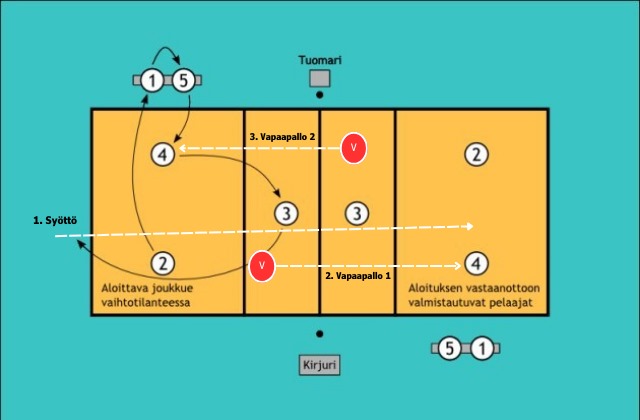 Kuva:  3vs3 kiertovaihto ja pelaajien sijoittuminen kentällä
U13 (D-ikäisten) 6v6 pelaaminen
D-ikäisten kohdalla ei kiirettä 6v6 pelaamiseen siirtymisessä 
Meidän lajin myöhäinen erikoistumisikä
3v3 pelaaminen takaa enemmän lajinomaisia kosketuksia jokaiselle pelaajalle
6v6 pelaaminen ohjaa herkästi myös harjoittelua

6:lla pelaamiseen harjoitteluun voidaan alueilla järjestää erilaisia 6v6 turnauksia 3v3 sarjan lisäksi alueen toiveiden ja  pelaajatilanteen mukaan

D-ikäisten joukkueet voivat myös halutessaan ilmoittautua U15 (C-ikäiset) sarjaan

1-tason koulutuksen tehtävänä on erityisesti kouluttaa 6:lla pelaamisen vaiheita ja kouluttaa valmentajia kohti 6 pelaamista

Suunnitteilla on myös 6:lla pelaamisen verkkokoulutusta ensi syksylle (ilmainen 6v6 pelaamisen koulutus valmentajille ja seuroille)
Toukokuu-Heinäkuu
Kouluttajien perehdytys uudistusten huomiointi koulutuksissa (suoritettu huhtikuussa)
Päätöksenteko ja toimintasuunnitelman vahvistus yhdessä alueiden kilpailuryhmien kanssa 13.5.
Viestintä
Uutisointi + sääntöpalaveri mini-ikäisten valmentajille ja seuroille 27.5.
Uutisointi sääntömuutoksista (kesäkuun alku)

Power Cup
Tripla pallon demoaminen ja uudistusten esittelyt turnauksen yhteydessä tapahtuma-alueella

Opetus- ja koulutusmateriaalin + webinaarin tuotanto valmentajille (F-ikäisten pelaaminen, Tripla Pallo) (kesä-elokuu)

U9, U11 ja U13 sääntöjen päivitys kaudelle 2025-2026 junnulentikseen ja sarjamääräyksiin (kesäkuu)

Pöytäkirjan päivitys
Uudistettu pöytäkirja kaudelle 25-26 → seuranta/datan kerääminen → yhteenveto ja arviointi → tarvittavat muutokset seuraavalle kaudelle
Aikataulua ja toimenpiteitä
[Speaker Notes: 25]
Aikataulua ja toimenpiteitä
Elokuu – Syyskuu
Sarjapalaveri mini-ikäisten valmentajille ja seuroille
Kertaus sarjajärjestelmistä ja säännöistä
Opetus- ja koulutusmateriaali (Tripla pallo ja F-ikäisten pelaaminen) julkaisu ja verkkokoulutus valmentajille ennen sarjakauden alkua
Sääntöpalaveri alueiden tuomarikouluttajille (elo-syyskuu)

Syyskuu – Joulukuu
Seuranta ja palaute
Pelitapahtumien ja sarjojen seuranta
Kenttäpalautteen kerääminen ja analysointi
Datan (sähköisen pöytäkirjan avulla) kerääminen ja analysointi
Kehitystoimenpiteiden suunnittelu seuraavaa kautta 26-27 varten
[Speaker Notes: 26]
KIITOS!
Kysymysten ja keskustelun aika